ANTİEPİLEPTİK İLAÇLAR
Prof.Dr.A.Tanju ÖZÇELİKAY
Epilepsi:
Beynin elektriksel fonksiyonundaki  değişimler sonucu,
 Ani olarak başlayan, 
 kısa süren ve  kendiliğinden geçen, 
 genellikle bilinç kaybına neden olan 
 fokal ve/veya jeneralize kasılmalar, halusinasyonlar
 ya da çevreyle ilişkinin kesilmesi gibi nöbetler şeklinde seyreden

nörolojik bir hastalıktır.
Epilepsi nöbetlerine tutarık adı verilir. 
 Nöbetler arasındaki dönemde epilepsili hasta görünüşte normaldir. 
 Lokal olarak başlayıp değişen oranlarda beynin diğer bölgelerine yayılır.
Dünya nüfusunda yaklaşık %1 oranında görülmektedir. Bazı Afrika ülkelerinde  %10.
Epileptogenez’de eksitabilitenin artmasına neden olan faktörler
Nöron memebranında eksitatör nitelikte  Na+ ve Ca+ + influksunun artması
Nöron memebranında inhibitör nitelikte K+  , CI-  permeabilitesinin değişmesi
Eksitatör Glutamerjik sistemin aktivasyonu
İnhibitör GABAerjik ve Adenozinerjik sistemin inhibisyonu
Anormal nöronal deşarjın başlangıç yeri ve yayılımına bağlı olarak, nöbetler  parsiyel ya da jeneralize olabilir.
Kısmi (Parsiyel ) nöbetler
Basit kısmi nöbetler (Bilinç kaybı yoktur)
Karmaşık kısmi nöbetler (Bilinç kaybı vardır)
Jeneralize nöbetlere dönen kısmi  nöbetler (Bilinç kaybı vardır)

Parsiyel nöbetler genellikle serebral hasar sonucu  ortaya çıkmaktadır.
Kısmi (Parsiyel ) Epilepsi nöbetlerine neden olan faktörler

Doğum sırasında oluşan komplikasyonlar (kafa travması, hipoksi, anoksi)
Kafa travmaları
Lokal dolaşım ve metabolizma bozuklukları
İnfeksiyonlar (menenjit, beyin apseleri, viral ensefalitis)
Beyin tümörleri
İlaçların sonlandırılması (SSS depresanları)
Çocuklarda ateş (febrile convulsion).
Hipoglisemi
Jeneralize nöbetler
Tonik-klonik (Grand mal) 
Absans (Petit mal)
Myoklonik
 Atonik 

Her zaman bilinç kaybı olur. Belli bir nedene bağlı olmadan (primer, idiopatik) ortaya çıkar.
seizure
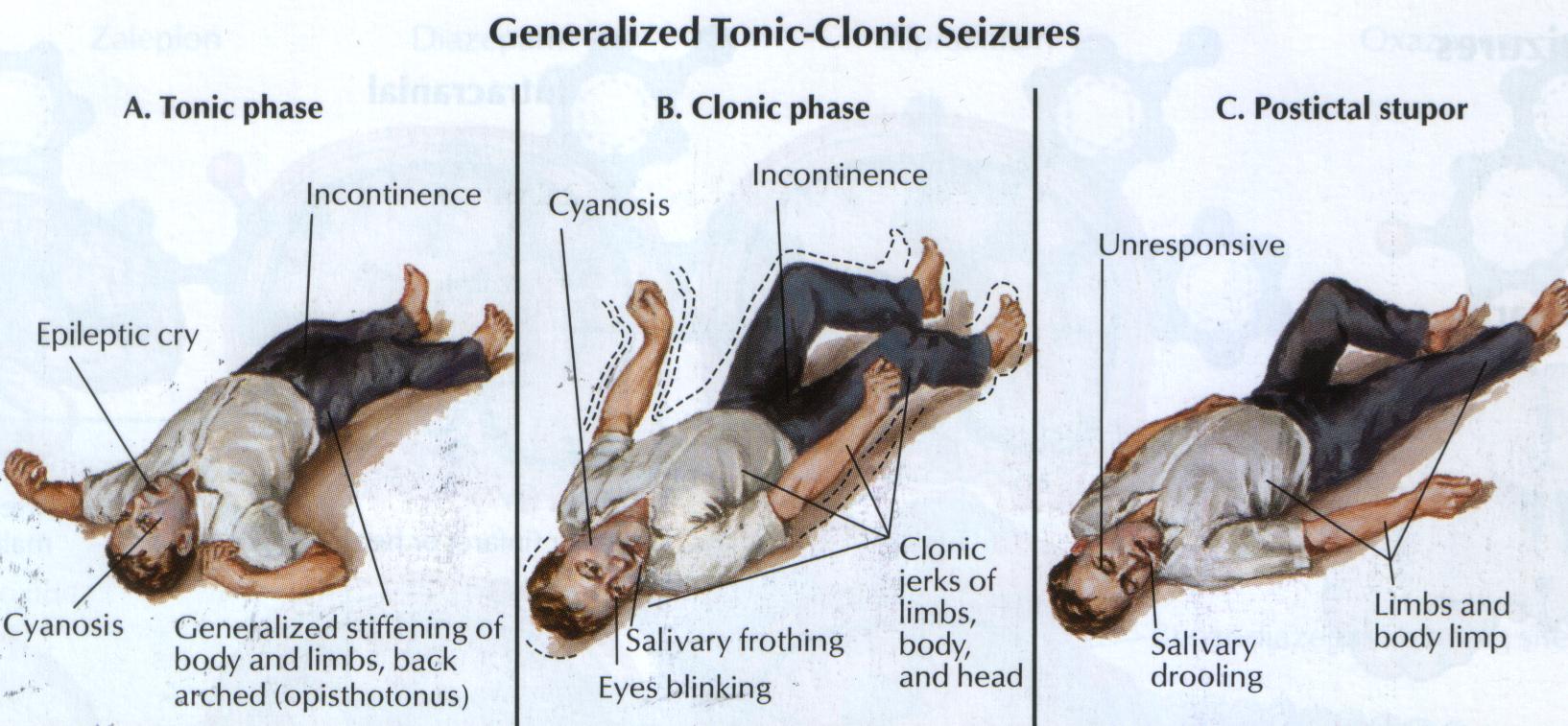 Epilepsi nöbetlerini tetikleyen faktörler
Aşırı fiziksel, mental aktivite ve yorgunluk
Aşırı stres
Beslenme ve uyku bozuklukları
Alkol yoksunluğu
 Kan şekeri, elektrolit ve pH değişiklikleri
Antiepileptik ilaç tedavisinden amaç: 

Hastada bilinç kaybı ve koordinasyon bozukluğu yapmaksızın epilepsi nöbetlerin sıklığı ve şiddetini azaltmak
 Hasta uyuncunu artırmak 
 İlaç yan etkisini azaltmak

 Nöbetlerin tam olarak kontrolü ve yan etkilere karşı tolerans dengelenmelidir
BAŞLICA İLAÇLAR
FENİTOİN
FENOBARBİTAL
KARBAMAZEPİN
ETOSUKSİMİD
VALPROIK ASİT
PRİMİDON 
DİAZEPAM,LORAZEPAM, CLONAZEPAM
Yeni Antiepileptic  İlaçlar
Felbamat
Gabapentin 
Lamotrigin 
Lacosamid
levetiracetam
Oxcarbazepin
 Pregabalin
 Rufinamid
 Tiagabine
Topiramate
Vigabatrin
Zonisamide
ANTİEPİLEPTİK İLAÇLAR
TONIC-CLONIC &		                      ABSENCE	                  MYOCLONIC 	                        BACK-UP
PARTIAL SEIZURES	                                    SEIZURES	                    SEIZURES	                    ADJUNCTIVE
								                                                                                DRUGS

CARBAMAZEPINE	                         ETHOSUXIMIDE	               VALPROIC ACID	                       FELBAMATE
     PHENYTOIN	                       VALPROIC ACID	                 CLONAZEPAM           	         GABAPENTIN
 VALPROIC ACID	                        CLONAZEPAM			                                           LAMOTRIGINE
PHENOBARBİTAL						                                                                 LACOSAMİD                             PRİMİDONE														   													            	LEVETIRACETAM
														     OXCARBAZEPİN
								                                                                          TIAGABINE
							                                                                                        TOPIRAMATE
							                                                                                     VIGABATRIN
								                                                                            ZONISAMIDE
İlaç Tedavisinin Prensipleri

 Sadece bir kez nöbet geçiren hastalarda veya nöbetlerin yaşam kalitelerini bozmayan kişilerde ilaç tedavisi gerekmeyebilir.

İlaç seçimi epilepsi tipine, ilaca özgün yan etkilere ve hastanın tercihine bağlıdır

Tedaviye tek bir antiepileptik ilaç ile başlanmalıdır. (Hastaların %65-80 de tek ilaç ile nöbetler kontrol altına alınabilmektedir).
İlaç Tedavisinin Prensipleri


İlk tercih edilen ilaç nöbetleri önlemede etkili olmazsa ikinci ilaç kullanılmalıdır.

Uyunç sorunu tedavideki başarısızlığın en önemli nedenidir.

Psikomotor yan tesirleri azaltmak için etki sağlanan en düşük dozla tedavi yapılmalıdır.
İlaç Tedavisinin Prensipleri
  
Etkin bir tedavi için hastalarda nöbet görülme zamanlarının belirlenerek bir planının çıkarılması önemlidir.

Antikonvülzan ilaçların plazma konsantrasyonlarının takip edilmesi doz ayarlaması için önemlidir (etki eksikliği, KC, böbrek yetmezliği, ilaç etkileşmesi, hamilelik, oral kontraseptif kullanımı). 

 Tedaviden sonra bir yıl içinde ya da 2-4 yıl süreyle nöbet  olmaması durumunda ilaç tedavisi sonlandırılabilir.
Antiepileptik ilaçların temel etki mekanizmaları

Hücre memebranında Na kanallarının blokajı

 Hücre membranında T-tipi Ca kanallarının blokajı
Antiepileptik ilaçların temel etki mekanizmaları

 Gamaaminobutirikasit (GABA)’nın etkisini artırılması
	- GABA/benzodiazepin reseptör kompleksinin 	aktive edilmesi ve klorür konduktansının 	artırılması
 	- GABA sentez ve salıverilmesinin artırılması
	- GABA reuptake’nin inhibisyonu
	- GABA metabolizmasının (GABA transaminaz 	enzim) inhibisyonu

Glutamat reseptörlerinin (NMDA) blokajı
SODYUM KANAL BLOKÖRLERİ
   - Fenitoin
   - Felbamat
   - Karbamazepin, okskarbazepin 
   - Valproik asid (yüksek dozda) 
   - Lamotrijin
   -Topiramat

KALSİYUM KANAL BLOKÖRLERİ 
    - Etosüksimid
    - Valproik asid
    - Lamotrijin, Topiramat
GABA-RESEPTÖR AGONİSTLERİ
- Benzodiazepinler, 
- Fenobarbital, felbamat, topiramat
- Karbamazepin, okskarbazepin 

GABA-SALIVERİLMESİNİ ARTIRAN İLAÇLAR
- Gabapentin, Pregabalin

GABA TRANSAMİNAZ İNHİBİTÖRLERİ
- Vigabatrin (terapotik plazma düzeyinde irreversibl)
	
GABA- REUPTAKE İNHİBİTÖRLERİ
- Tiagabin, Vigabatrin
GLUTAMAT NMDA RESEPTÖR BLOKERLERİ
 - Topiramat
 - Felbamat
ANTİEPİLEPTİK İLAÇLAR
Oral yolla iyi absorbe olurlar 
Biyoyararlanımları yüksektir
Karaciğer enzimleri tarafından metabolize olan birçok ilaç aktif metabolitlerine döner.
 Fenitoin, valproik asit ve tiagabin plazma proteinine yüksek oranda bağlanır.
İlaç etkileşme potansiyelleri yüksektir (Karaciğer ve plazma proteinleri düzeyinde).
 Yarılanma süreleri uzun olduğu için günde bir ya da iki kez kullanılabilirler
ANTİEPİLEPTİK İLAÇLARIN YAN ETKİLERİ
 Letarji, kusma, ateş, kızarıklık, 
Algılamada bozukluk (fenitoin, fenobarbital)
Lökopeni, karaciğer enzimlerinde yükselme
 D vitamini metabolizmasında bozukluk (fenitoin, fenobarbital, karbamazepin, valproik asit). D vit. Kalsiyum tedavisi ve kemik mineral dansitesi ölçümü önerilir.
 İlaç-ilaç etkileşme potansiyeli vardır (fenobarbital,primidon, fenitoin, karbamazepin güçlü CYP indükleyicilerdir. Valproik asit karaciğer enzimlerinde inhibisyon yapar)
Kadınlarda ve Hamilelikte Antiepileptik İlaçların Kullanımı

 Birlikte kullanıldığında oral kontraseptif ilaçların terapotik etkisini azaltırlar

 Hamilelikte potansiyel teratojenik etki 
	- Epileptik annelerin bebeklerinde 2 kat daha yüksek konjenital bozukluklar (kalpte, sinir sistemi, yarık damak, yarık dudak ) görülmektedir. Önlem: hamilelik süresince folat tedavisi

 Hamilelerde antiepileptik ilaç kullanımı bebekte K vit. metabolizmasını bozarak kanamaya neden olabilir. Önlem: Hamileliğin son ayında K vit tedavisi
FENİTOİN (DİFENİLHİDANTOİN)

Genel ve parsiyel epilepsi nöbetlerinde ilk tercih edilen ilaçtır.
 Na kanallarını bloke eder.
Plazma proteinlerine yüksek oranda bağlanır (97-98%)
 Absorbsiyonu bireyler arasında önemli ölçüde farklılık göstermektedir.
Sıra dışı farmakokinetiğe sahiptir.
Dozdaki küçük değişiklikler serum ilaç düzeyinde büyük değişikliklere neden olmaktadır. 
Fosfenitoin suda çözünür ön ilaçtır. Parenteral olarak kullanılır.
FENİTOİN
Yan etkileri
Nistagmus (gözün istemsiz olarak hareketi)
Diplopi(çift görme)
Ataksi (kaslarda koordinasyon bozukluğu)
Sedasyon (çok yüksek dozda)
Hirsutism
Gingival hiperplazi
Kızarıklık
Teratojenik etki (fetal hidantoin sendromu)
 Kronik kullanımda D vit. Eksikliğine bağlı olarak çocuklarda Raşitzm erişkinlerde osteomalasi oluşturur.  
 K vit. sentezini inhibe ederek yeni doğanlarda kanama eğilimi yapar
FENİTOİN
İlaç etkileşmeleri
Plazmadaki serbest ilaç düzeyini plazma proteinlerine bağlanarak geçici olarak artıran ilaçlar
Sulfonamides
Valproik asid

Fenitoin’in plazma seviyesini azaltan ilaçlar
 Fenobarbital,  Rifampisin, Karbamazepin, teofilin, kronik alkol tüketimi

Fenitoin’in plazma seviyesini artıran ilaçlar
Simetidin, Kloramfenikol, Izoniazid, diazepam, akut alkol tüketimi
Fenitoin karaciğerde ilaç metabolizmasından sorumlu enzimleri (CYP1A2, CYP2C9, CYP3A4) indükler. Bunun sonucu olarak aşağıdaki ilaçların  serum düzeylerini  azaltır. 
Karbamazepin
Klaramfenikol, 
Glukortikoidler
Haloperidol 
Kinidin 
Teofilin,
 Oral kontraseptifler
 Varfarin
Karbamazepin
Bipolar bozuklukta da kullanılır
Sodyum kanallarını bloke eder 
Plazma proteinlerine bağlanır (70%)
Kendi metabolizmasını hızlandırır. Tedavinin başında yarılanma süresi 40 saat, kronik dönemde 15 saattir. 
Hiponatremi yapar. Düzenli serum sodyum düzeyinin takibi gereklidir (özellikle yaşlı hastalarda)
 Lökopeni en yaygın hematolojik yan etkisidir.
  Diplopi 
 Ataksi Kızarıklık, bulantı, hepatitis yapabilir
KARBAMAZEPIN İLAÇ ETKİLEŞMELERİ
1. Karbamazepin düzeyini artıran ilaçlar
    Simetidin, Eritromisin, izoniazid, Greyfurt suyu
2. Karbamazepin düzeyini azaltan ilaçlar
    Fenitoin, Fenobarbital
3. Karbamazepin tarafından serum düzeyi azaltılan ilaçlar 
   Varfarin, oral kontraseptifler, doksisilin, 
   fenitoin, haloperidol
Barbituratlar
Fenobarbital

En eski antiepileptiklerden biridir.
inhibitör etkinliği artırır.
Eksitatör iletiyi azaltır.
Günde tek doz kullanılabilir.
Fenobarbital
Yan etkileri nedeniyle (letarji, depresyon, öğrenme bozukluğu) tedavideki önemi azalmıştır.
Oral yolla kullanılır. Absorbsiyonu tamdır.
Uzun yarılanma süresine (4 gün)
Fetus üzerinde toksik etkiye sahiptir 
K vit. Sentezini azaltığı için yeni doğanlarda kanama riski yapabilir.
FENOBARBITAL İLAÇ ETKİLEŞMELERİ
Fenobarbital düzeyini artıran maddeler 
   akut alkol tüketimi,  kloramfenikol, 
   valproik asid
Fenobarbital düzeyini azaltan maddeler 
   kronik alkol tüketimi, rifampin
Barbituratlar tarafından serum düzeyi azaltılan ilaçlar 
   TCA, varfarin, beta blokerler, oral kontraseptifler, dijitoxin, doksisilin,
PRIMIDON
Fenobarbital ve feniletilmalonamid’e metabolize olarak da etki gösterir.
Etki mekanizması fenitoin gibidir.
Sedasyon, ataksi, vertigo, GI bozukluklar, megaloblastik anemiye neden olabilir
Sodyum Valproat( Valproik Asid) 

 Epilepside karbamazepine göre daha az etkilidir.
 Karbamazepin gibi bipolar için de kullanılabilir.
Oral ve iv. olarak kullanılır.
Karaciğerde metabolize olur.
Çeşitli ilaçların metabolizmasını inhibe eder (Karbamazepin; fenitoin, topiramat ve  fenobarbital)
İdrarla atılır( glucuronid konjugatı )
Plasma yarı ömrü uzundur
Sodyum valproat

 		 Etki mekanizması 
Beyin GABA düzeyini artırabilir.
Sodyum kanal blokajı
Sodyum valproat
Yan Etkileri
Bulantı, kusma ve GI bozukluklar
 İştah ve kilo artışı 
Geçici saç kaybı
Hepatotoksisite 
Trombositopeni
Neural Tüp defekti ( Spina bifida) 
   Hamilelikte kontrendike
İLAÇ ETKİLEŞMELERİ
Metabolizmasını artıranlar (Karbamazepin)
Antiasitler absorbsiyonunu artırır. 
Salisilatlar plazma proteininden ayırır.
BENZODIAZEPINLER
Diazepam,   lorazepam, clonazepam, clorazepate, Nitrazepam,  clobazam
Birçok aktif metabolite metabolize olurlar.
Sedasyon ve tolerans gelişebilir.
DIAZEPAM: status epilepticusta kullanılır.
ETOSUKSIMID
Kalsiyum kanalları üzerine etklidir.
GABA aminotransferaz enzimini inhibe eder.
gastrik distress, letarji ve başağrısı yapabilir
Valproik asid metabolizmasını inhibe eder.
Yeni Antiepileptik  İlaçlar( İkinci Kuşak )
Vigabatrin 1989 
Gabapentin 1993** 
Lamotrijin 1994** 
Topiramat 1996** 
Tiagabin 1997
 levetirasetam 1999
Okskarbazepin 2000 (ilaç etkileşme        problemi daha azdır). Hiponatremi yapar,.
Zonisamid 2000
Eski antiepileptiklere göre ilaç etkileşme potansiyelleri daha azdır ve daha iyi tolere edilebilirler. 

Sınırlı klinik uygulaması olan pahalı ilaçlardır.
VIGABATRIN
GABA transaminazı inhibe eder.
Konvansiyonel ilaçlara yanıt vermeyen hastalarda kullanılır.
 Plazma proteinine bağlanmaz, metabolize olmaz. , idrarla değişmeden atılır.
Yarılanma süresi uzundur.
Başdönmesi, davranış değişiklikleri, kilo alımı, görme bozukluğuna neden olabilir.
GABAPENTIN
Öteki antiepileptiklerle birlikte kullanılır.
GABA’nın sinaptik salıverilmesini artırır. Voltaj duyarlı kalsiyum kanallarına bağlanır.
 Plazma proteinine bağlanmaz, metabolize olmaz, idrarla değişmeden atılır.
 Yarılanma süresi uzundur.
 KC enzimlerini etkilemez
 Somnolence (uyku basması, başdönmesi, ataksi, yorgunluk ve nistagmus.
LAMOTRIJIN
Farmakolojik etkisi fenitoine benzer.
Monoterapi ve kombine olarak kullanılır.
Sodyum kanallarını inhibe ederek eksitatör aminoasit (glutamat, aspartat) salıverilmesini inhibe eder.
Lamotrijin
Yarılanma süresi uzundur
Terapotik profili geniştir.
 KC enzimlerini etkilemez. Valproik asit metabolizmasını inhibe eder.
Ciltte kızarıklık, somnolens, görme bozuklukları, diplopia, ataksi, başağrısı yapabilir.
TOPİRAMAT
Tek başına kullanılabilen en güvenli antiepileptiklerden biridir.
GABA’nın inhibitör etkinliğini artırır. Voltaj bağımlı sodyum kanallarını inhibe eder.
Fenitoine benzer ancak daha az yan etki oluşturur.
Topiramat
Mikrozomal enzimler üzerine etkisi yoktur
Plazma proteinine düşük oranda bağlanır
İdrardan değişmeden atılır.
Yarılanma süresi uzundur.
Topiramat
Yan etkileri:
Kilo kaybı
 Sedasyon
 Mental durgunluk
 Baş dönmesi
 Yorgunluk
 Böbrek taşı
Teratojenezis(hayvanlarda)
TIAGABIN
GABA uptake inhibitörüdür.
 Öteki ilaçlarla birlikte kullanılır.
 Yüksek oranda proteine bağlanır.
 KC de metabolize olur.
 Baş dönmesi, tremor, psikoz, karın ağrısı yan etkileridir.
Epilepsi tedavisinde ilaç kullanımında dikkat edilmesi gereken durumlar
Doğru ve kapsamlı bir teşhis gereklidir.
Hipoglisemi, infeksiyon ve tümör gibi faktörler tedavi edilmelidir.
Teşhis EEG ile desteklenmelidir.
Antiepileptik tedavisinde başarısızlığa neden olan durumlar
Nöbet tipinin yanlış teşhisi
 Yanlış ilaç seçimi
 Yetersiz ya da aşırı doz
 Uyunç eksikliği
Antiepileptikler ve Hamilelik

Epilepsi nöbeti hamile kadın için çok tehlikelidir.
Monoterapi genellikle ilaç kombinasyonundan daha iyidir. 
Hamilelerde folik asid kullanımı önerilmelidir. 
Fenitoin, sodyum valproat kesinlikle kontendikedir. Okskarbamazepin karbamazepinden daha iyidir.
Yeni ilaçların eskilerden daha iyi olduğunu söylemek hala mümkün değildir.
STATUS EPILPETICUS
DIAZEPAM
LORAZEPAM
FEENİTOİN
FENOBARBİTAL